«Иә» және «Жоқ» ойыны
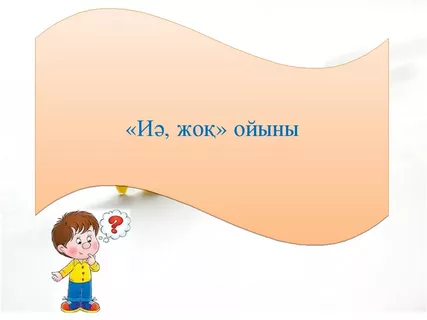 [Speaker Notes: Оригинальные шаблоны для презентаций: https://presentation-creation.ru/powerpoint-templates.html 
Бесплатно и без регистрации.]
« Ой шақыру» әдісі
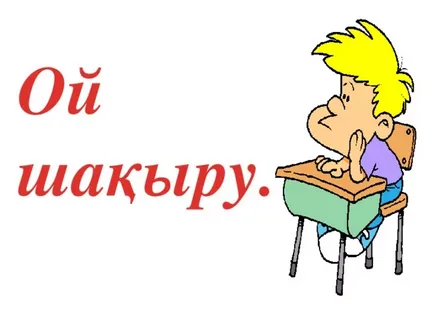 Судың пайдасы
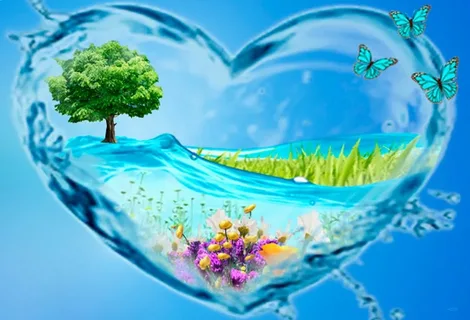 «Сөздер банкісі» әдісі
Мөлдір -прозрачная
Сұйықтық-жидкость
Ағза -организм
Құбыр-водопровод
Тыңдалым
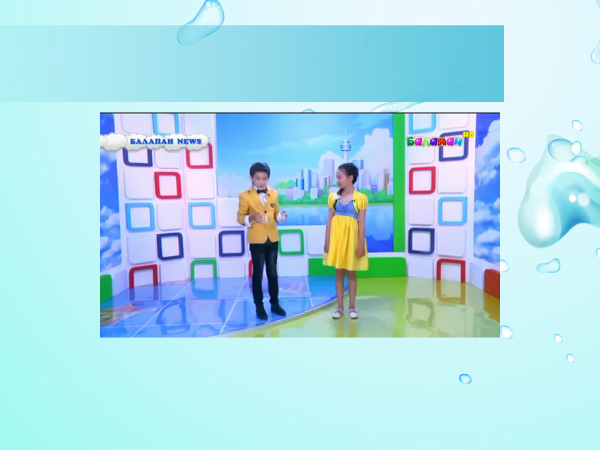 «Дұрыс , дұрыс емес» әдісі
«Сұрақ ілмегі» әдісі
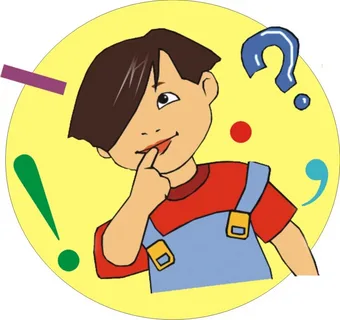 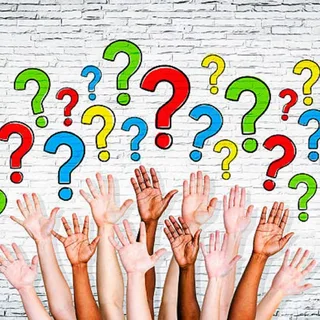 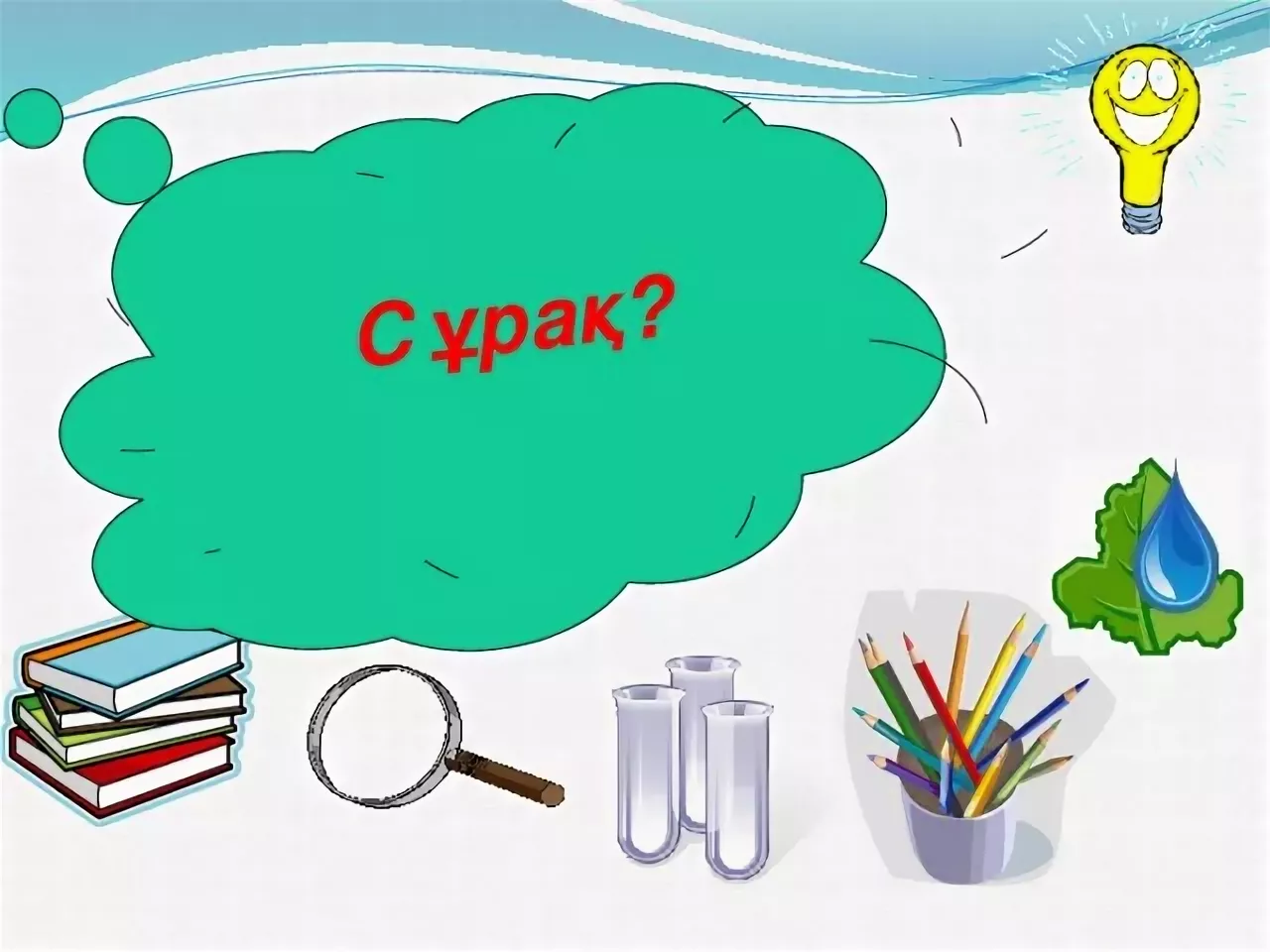 Сергіту сәті
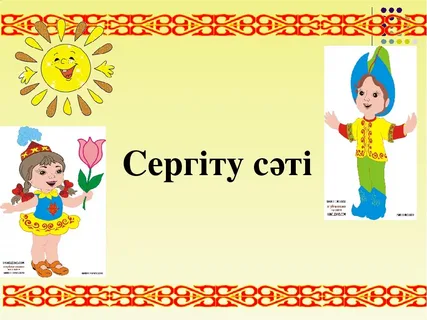 «Сиқырлы сандық» әдісі
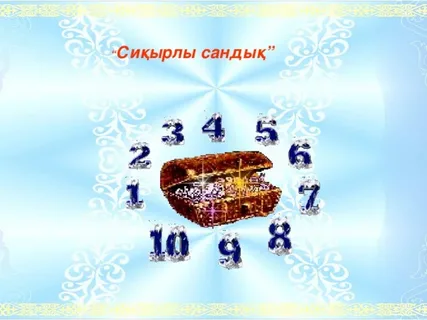 «Артығын алып таста» әдісі
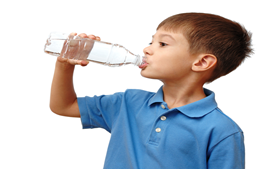 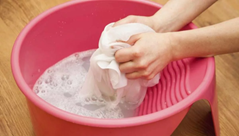 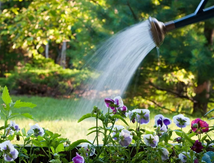 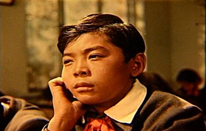 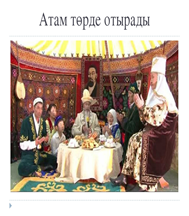 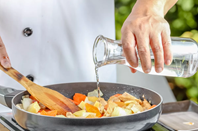 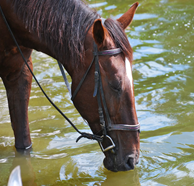 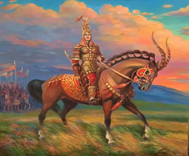 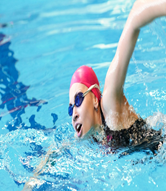 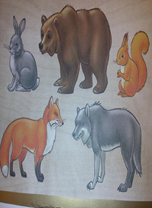 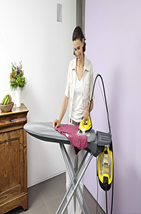 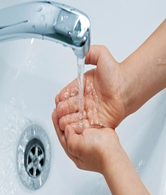 Артық суреттер
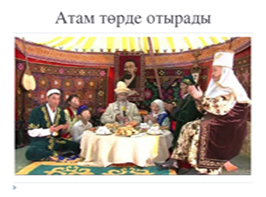 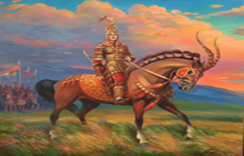 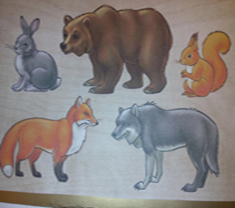 Судың пайдасы
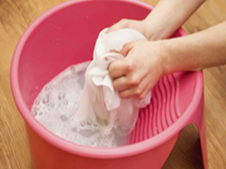 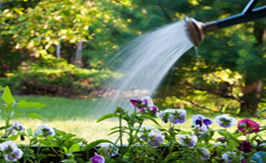 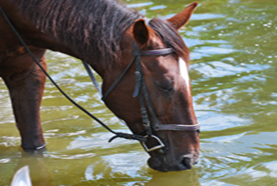 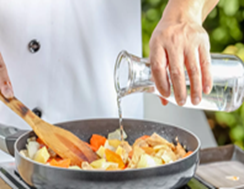 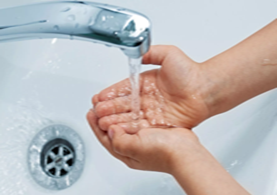 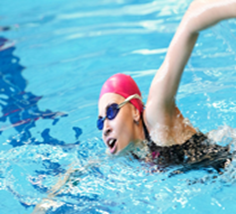 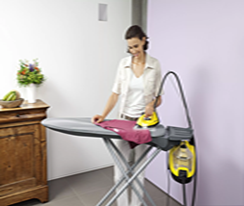 Постер